КГУ «Региональный учебно-методический центр психологической поддержки» Управления образования акимата Костанайской области
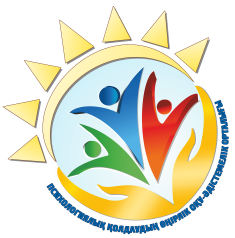 ПАМЯТКА 
«Как развить волевые качества» 
(для учащихся)
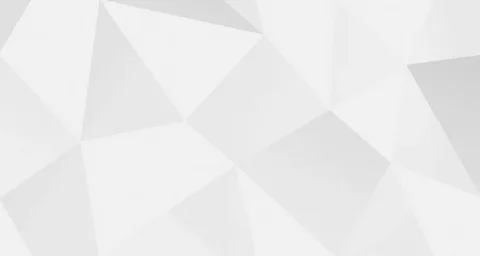 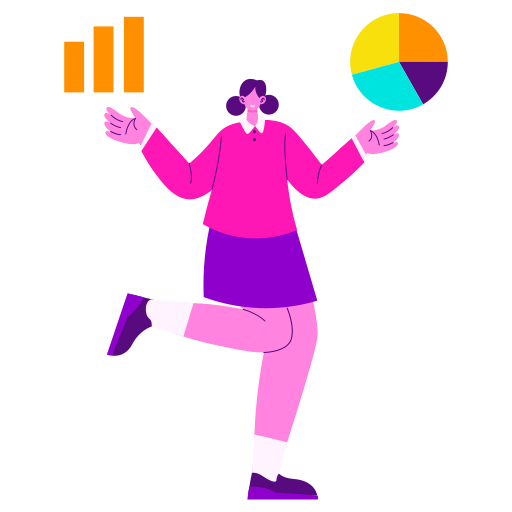 Установите четкие цели. Определите, что именно вы хотите достичь, и разбейте свою цель на более мелкие подцели. Это поможет вам сосредоточиться и легче оценить свой прогресс.
Создайте план действий. Разработайте конкретный план, который поможет вам достигнуть вашей цели. Разделите весь процесс на этапы и определите необходимые действия для каждого из них.
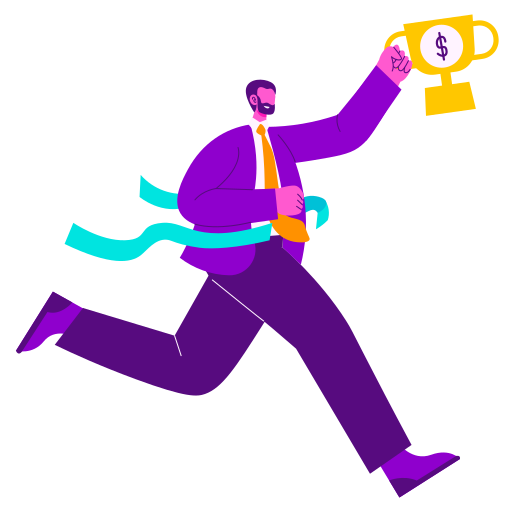 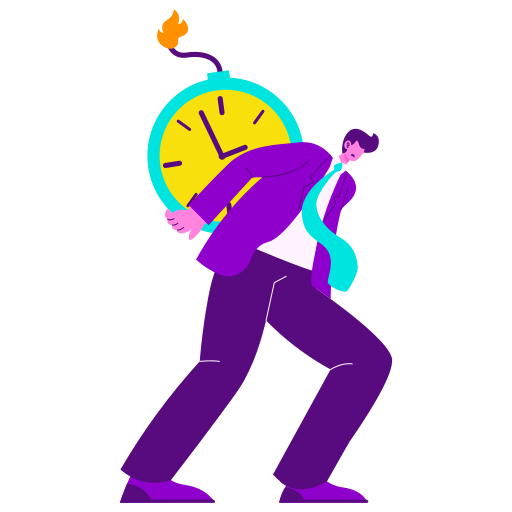 Будьте настойчивыми. Волевые качества требуют упорства и терпения.
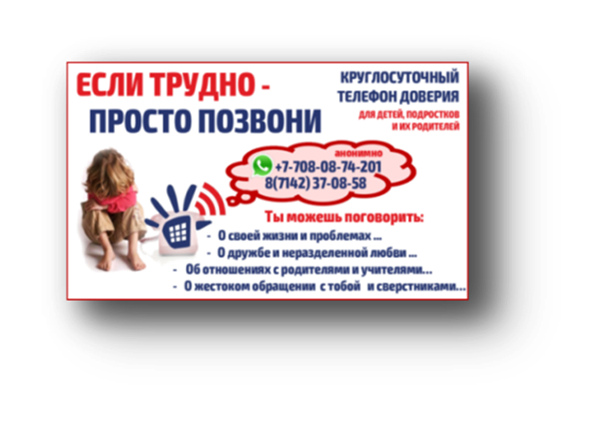 Қостанай облысы әкімдігі білім басқармасының «Психологиялық қолдаудың өңірлік оқу-әдістемелік орталығы» ККМ
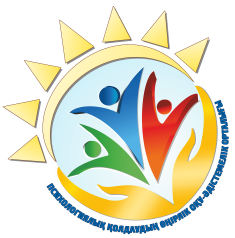 ЖАДЫНАМА
«Ерікті қасиеттерді қалай дамытуға болады» 
(оқушылар үшін)
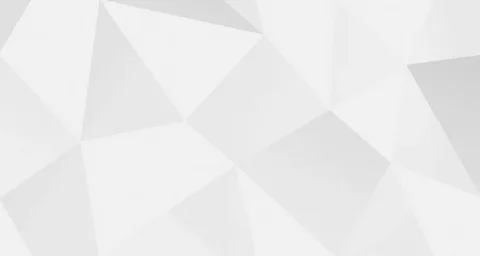 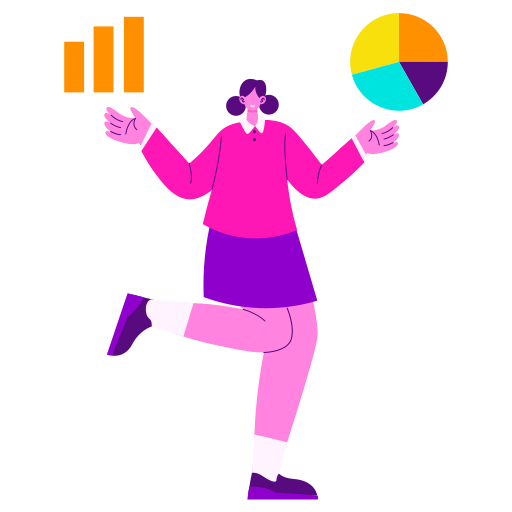 Нақты мақсаттар қойыңыз. Нақты не істегіңіз келетінін анықтаңыз және мақсатыңызды кішігірім ішкі мақсаттарға бөліңіз. Бұл Сіздің назарыңызды аударуға және прогресті оңай бағалауға көмектеседі.
Әрекет жоспарын жасаңыз. Мақсатыңызға жетуге көмектесетін нақты жоспар жасаңыз. Бүкіл процесті кезеңдерге бөліп, әрқайсысы үшін қажетті әрекеттерді анықтаңыз.
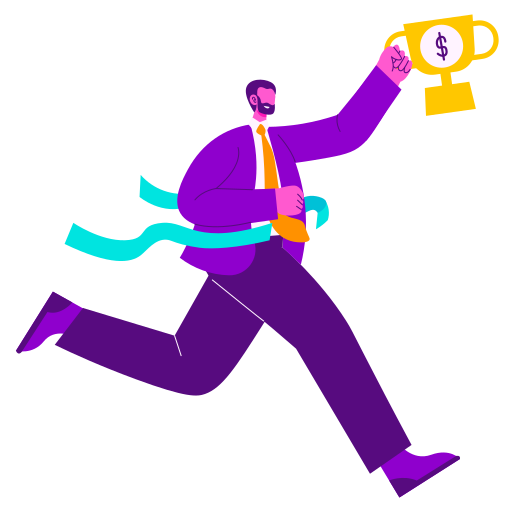 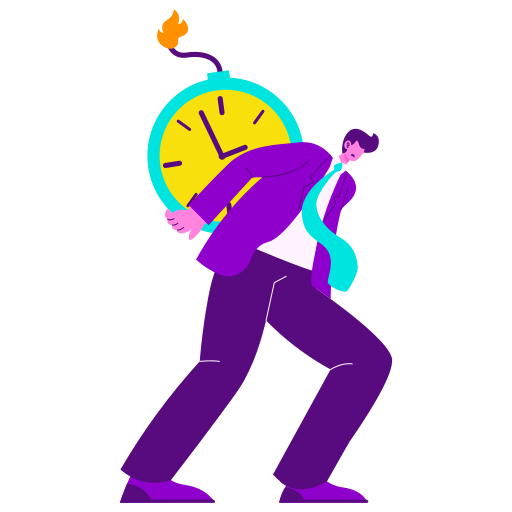 Табанды болыңыз. Ерікті қасиеттер табандылық пен шыдамдылықты қажет етеді.
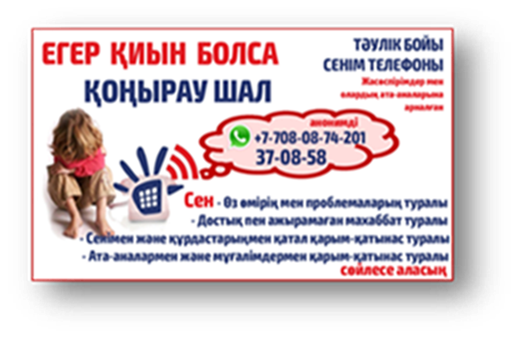